Electrons and Molecular Forces
Chemistry 30 – Ms. Hayduk
Atomic Structure
Atomic Number 
Number of _____________________________
Defines the element
Used to organize the periodic table
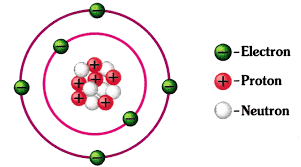 Bohr Model of the Atom
Electrons can only move in specific energy levels (n) 
Larger values of n = ___________________ _______________
Each energy level = an ______________ (circular path around nucleus)
Bohr Models
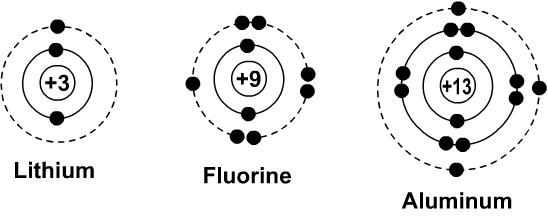 Quantum Mechanical Model
Electrons exist at _____________________ energy levels (certain values with none “in-between”)
Impossible to determine electron location and velocity (_________________________ __________________________), because observing it changes how it is moving or where it is
Quantum Mechanical Model
Electrons don’t follow specific orbits
3D cloud around nucleus (atomic _________________) describes probable location 
Electrons have spin, clockwise or counter-, so only _________ can be in an orbital
Quantum Numbers
Orbital Shapes
Electron Configuration
Explains arrangement of atoms in lowest possible energy state (___________________________)
Can be in atoms or ions
Electron Configuration
Aufbau Principle
electrons occupy the __________________ energy orbitals first
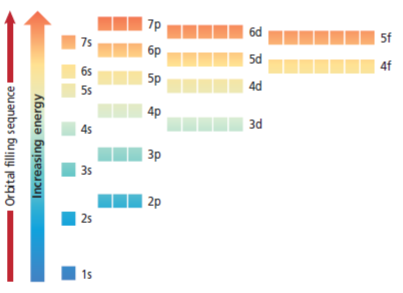 Pauli Exclusion Principle
Only two electrons, with opposite spins, can occupy an orbital
**Hund’s Rule
Single electrons with same spin must occupy each equal energy orbital before a second electron can be in an orbital
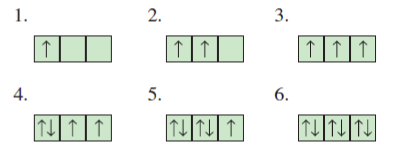 [Speaker Notes: Analogy: strangers getting on a bus]
Orbitals
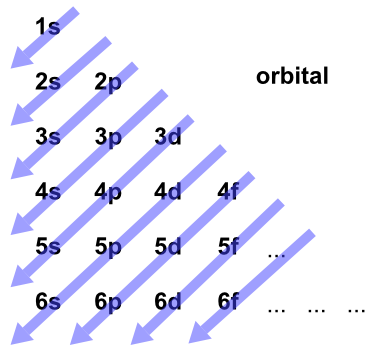 Examples: Electron Configuration
H			B


Na			Cl


Ag			Sn
Noble Gas Configuration
Write the noble gas from the _______________________________ in square brackets, then continue electron configuration from that point
Example:
  Mg (1s22s22p63s2) becomes:
Examples: Noble Gas Config.
Ti


Cd


Cl
Ions
Metals lose electrons from highest energy levels first (n), then largest l (f, d, p, s)
Non-metals will gain electrons from in lowest energy levels first (lowest n with space available)
Determine valence electrons by:
Example: Valence Electrons
How many valence electrons does Br have?


How many valence electrons does Ag have? (This is more challenging!)
Valence Electrons
Electrons in the outermost orbitals – available to bond
e.g. Oxygen [He]2s22p4 has ______
Lewis Structure: shows symbol and valence electrons
Examples: Lewis Diagrams
F			Ca



Pb			Nd
Ion Formation
Ion: an atom that becomes charged by gaining or losing electrons to empty or fill an orbital
Ionic Bonds
Formed when two or more ions with opposite charges are attracted together to form a compound
Contain a metal (_______________) and one or more non-metals (______________)
Overall charge is __________
Example: Ionic Bonds
Na and Cl


Mg and N
[Speaker Notes: Lewis diagrams for atoms, Lewis diagrams for ions,]
Metallic Bonds
Metals form lattices where valence electrons move freely between atoms
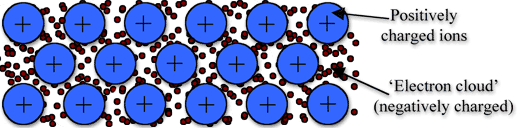 Covalent Bonds
AKA molecular bonds
Formed between non-metals, outer orbitals overlap to share electrons between atoms
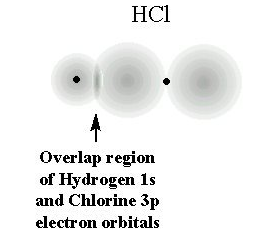 Lewis Structures
Used to show 2D bonding shape of covalent molecules
Bonds are lines (single ―, double =, triple ≡), electron pairs are two dots
Rules
Only for non-metals
Atoms want to fill their orbitals
Often _____________ valence electrons, with many exceptions
Can be more for d and f orbitals
Hydrogen always has only _________ single bond, ______ lone pairs
Central atom has the most unpaired electrons (often carbon), is least electronegative
Steps
Count # valence electrons in all atoms
Draw symbol of central atom(s), with any electron pairs
Draw single bonds between outer and central atom(s). Determine available electrons left (2 ×# single bonds)
Draw lone pairs in available spaces to fill orbitals
Too many electrons? Erase two lone pairs and add a bond (repeat as needed)
Examples: Lewis Structures
F2	


NH3




HCN


SF6
General Rule
Periodic trends depend on the attraction between __________________ charges (protons and electrons) and the repulsion of _______________ charges
Larger positive/negative charge difference __________________ attraction
Distance __________________ the attraction between opposite charges
Analogy
The nucleus is a magnet.
Electrons are attracted to the magnet.
Atomic Radius
______________________________________ between adjacent nuclei of the same element
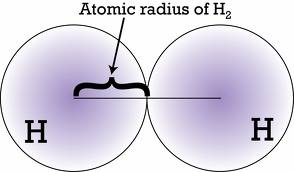 Atomic Radius
_____ across a period (larger nucleus, same number of energy levels)
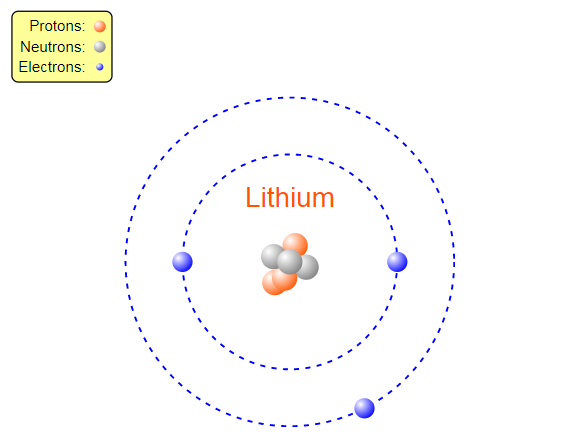 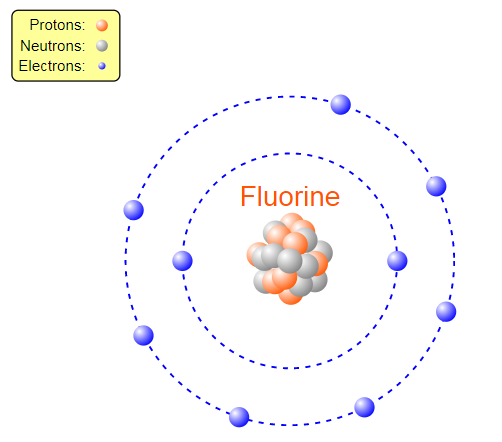 Atomic Radius
____ down a group (higher energy levels, electrons are further away, cannot be attracted as strongly)
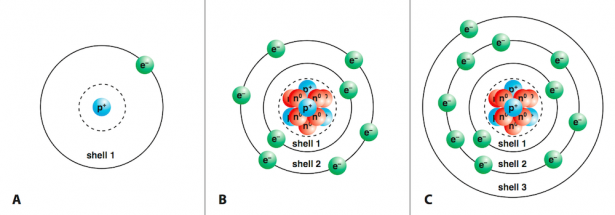 Electronegativity
Ability of an atom to ___________________ ____________ in a chemical bond
0 – 4.0 Paulings (0 for noble gases)
______ electronegativity = atom “wants” to gain electrons, ______ = wants to give away
_____ across a period (larger nucleus pulls electrons in closer)
______ down a group (________________)
_________molecular Forces
Describes how bonds are formed __________________ a compound (chemical bonds) – how electrons move between the atoms
Strength depends on difference in ______________________________ between elements
Types:
Bond Polarity
Difference in electronegativity determines __________________ of a bond 
Polarity: 


Determines type of bond within a compound
Example: Bond Polarity
What is the electronegativity difference in a C-F bond?
Dipoles
Dipole: 


Formed when electrons are held closer to one atom in a bond than the other
Indicated by δ (delta) and the charge
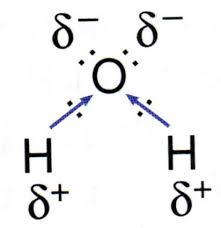 Example: Dipoles
In a C-F bond, identify the dipoles.
Bonds and Electronegativity
Ionic: complete transfer of electrons, EN difference > _____
Covalent:
Non-Polar: equal sharing of electrons, EN < _____
Polar: unequal sharing, ____ <EN<____
EN is ________: ionic if a metal is involved, otherwise polar covalent
Example: Intramolecular Forces
What type of intramolecular force is present in each bond?
Ca-F				C-H	

N-N				Na-Cl

C-O				H-F
Ionic Compounds
Solid, brittle, poor conductors in the solid state
Regular crystal structure
Dissolve in ____________ substances only (like dissolves like) to form ___________________ (solutions that conduct electricity)
____________ melting point (as an example, sodium chloride melts at ________)
Non-Polar Compounds
Can be solid, liquid or gas, although many are gases
Often more flexible and soft
Dissolve in ________________ substances (like dissolves like) 
_______ melting and boiling points (many below zero)
Polar Covalent Compounds
For solids, irregular crystal structure
Can be solid, liquid or gas
Can dissolve in polar substances and non-polar substances, (depending on structure) can form weak electrolytes (solutions that conduct electricity)
Moderate melting and boiling points – compare to water
VSEPR Models
Shows 3D shape of covalent molecules
Helps to determine properties of molecule and substance
Shape is based on one central atom (larger molecules can have multiple VSEPR shapes at different places)
Drawing VSEPR
Determine central atom
Draw Lewis diagram
Determine number of bonds and electron pairs (steric number) and number of lone pairs
Check VSEPR shape table to determine geometry
Examples: VSEPR
CH4			XeF4


NO3			CO2
Polarity and Geometry
Even if bonds are polar, the molecule overall may be non-polar
If bonds are polar, check _______________
Look “along” each bond – if the molecules is the same on both sides, it is symmetric
Symmetry Rules
If all “X”s are the same:
 
 
 
If “X”s are different or any other geometry, as long as _________ are polar, ___________________ is polar.
Polarity and Geometry
Steps:
Check polarity of ALL bonds with central atom
If all are non-polar, molecule is non-polar
Check molecular shape
If shape is symmetric, molecule is non-polar
[Speaker Notes: FLOW CHART THIS]
Examples: Molecular Polarity
O2				BrF5


PF5				H2O
Intermolecular Forces
Intramolecular forces: describe attractive/repulsive forces within a molecular or compound (ionic or covalent)
Intermolecular forces:
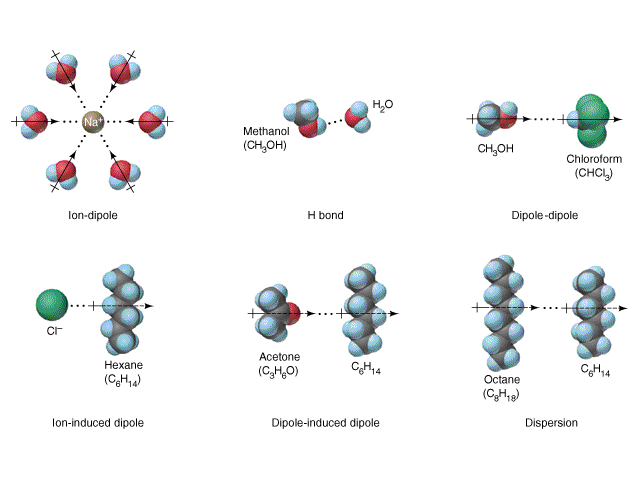 London Forces
Also called dispersion forces (Van der Waals forces)
Caused by ______________________________________ caused by electron movement in a molecule
Weak forces that exist for _________ molecules
Increases in strength with ___________________
London Forces
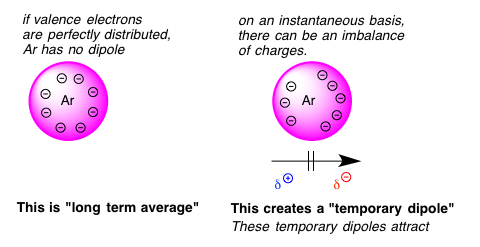 Induced Dipoles
Attraction between a non-polar molecule and either a ion (ion-induced dipole) or a polar molecule (dipole-induced dipole)
Works similar to dispersion forces, but slightly stronger
Charge on polar molecule moves electrons in non-polar molecule, making partial, temporary charge
Induced Dipoles
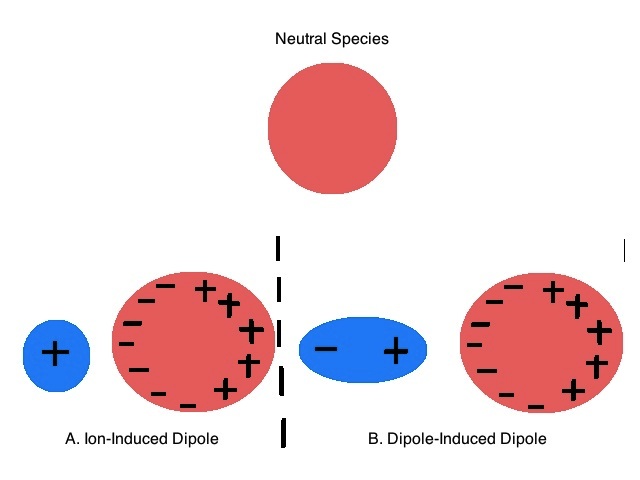 Dipole-Dipole Forces
Attractions between charged points on polar molecules (dipoles)
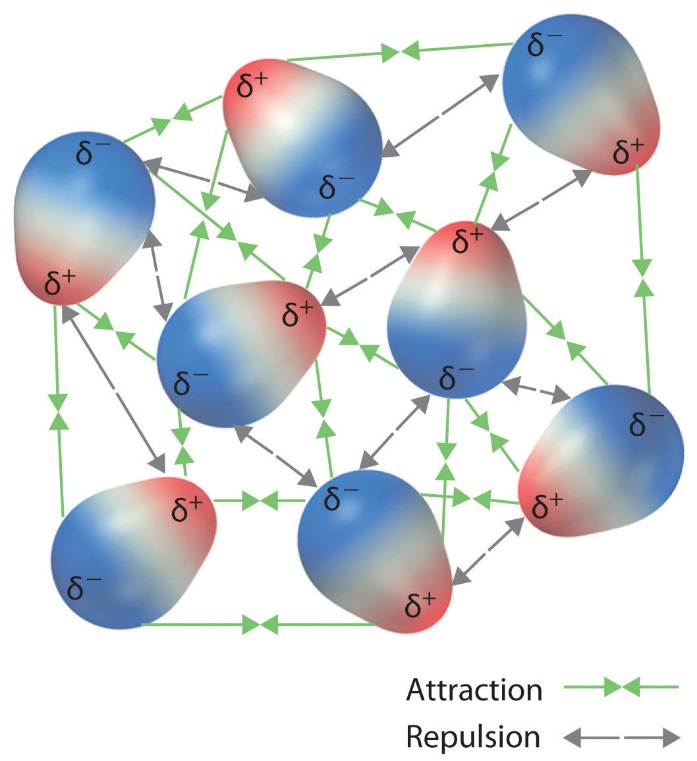 Hydrogen Bonding
Specific type of dipole-dipole force (___________________)
Occurs when ________________________ is directly bonded to H
Almost ionic in terms of EN difference
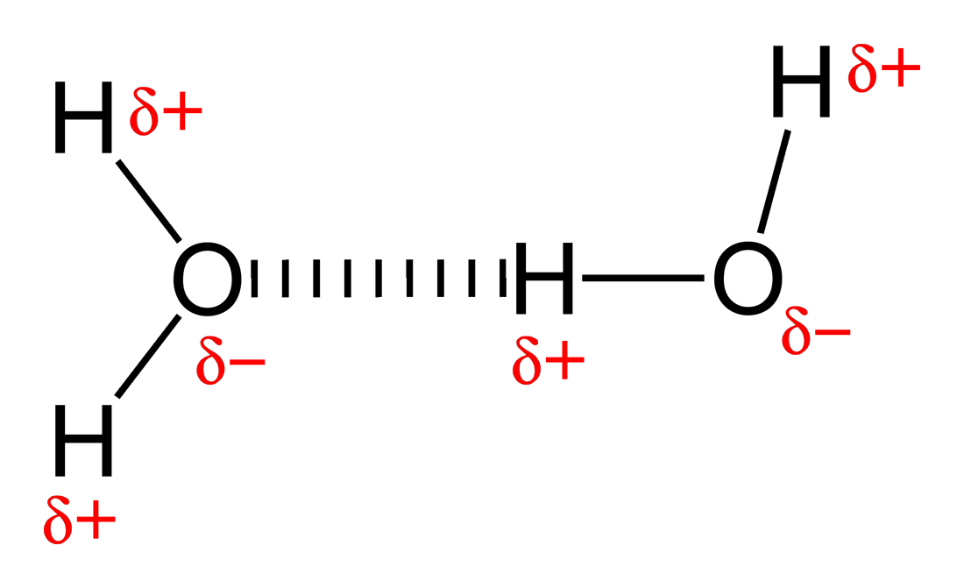 Ion-Dipole Forces
Attraction between a polar molecule and an ionic molecule
Very strong, due to large charge separation
Explains solubility of ionic compounds in water
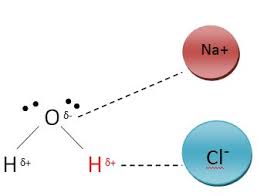 IMFs for One Substance
Most		
		
Least	

All substances have London forces.
Polar substances have dipole-dipole forces, and some also have hydrogen bonding.
Strength of IMFs
Substances will often have more than one type of intermolecular force
When asked to identify IMFs for a substance, generally the _______________ one is the most informative
Other Intermolecular Forces
Ionic attraction, or lattice energy
Describes attraction between ions in a compound
Increases as ion charges increase (so +2 /-2 is stronger than +1/-1)
Covalent network
Occurs in covalent solids (e.g. diamond)
Very strong, harder to break than ionic attraction
Example 1: IMFs
What IMFs does water have?
Example 2: IMFs
What IMFs does CCl4 have?
Example 3: IMFs
What intermolecular force causes sodium chloride to dissolve in water?
Effect of Intermolecular Forces
Melting and Boiling Points
___________________ with stronger forces 
For substances with the same type of IMF, MP and BP will be ________________ with ________________ molar mass
 Surface Tension
________________ with stronger forces
Example: Boiling Points
Which would have a higher boiling point of:
HF or HCl? 


CO2 or NH3?
Example: Surface Tension
When a drop of water is placed on a surface, it holds it shape. What causes it to do this?
Effect of Intermolecular Forces
Vapour Pressure
Affects flammability, volatility
How easily a substance will ________________ (become a gas)
Vapour pressure is ________________ (less gas produced) with stronger IMFs
Density
________________ with stronger IMFs – molecules are held more tightly together
Example: Vapour Pressure
Which would evaporate first, water (H2O) or methanol (CH3OH)?
Example: Density
Explain why the density of the halogens increases down the family.
Effect of Intermolecular Forces
Solubility
“___________________________________”
Polar/ionic solutes dissolve in polar solvents, non-polar solutes dissolve in non-polar solvents
Polar molecules have a stronger attraction to other polar molecules than to non-polar molecules, so they do not interact
Effect of Intermolecular Forces
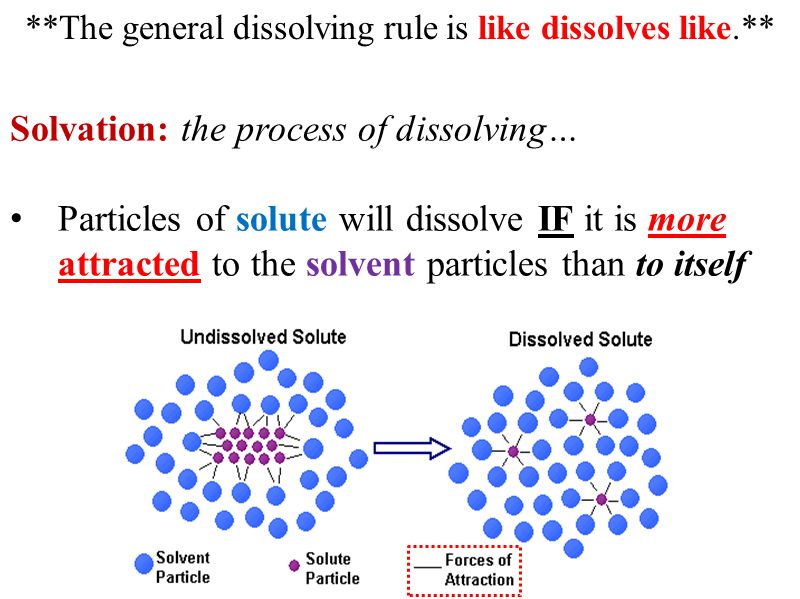